СВОЙСТВА КАМНЯ
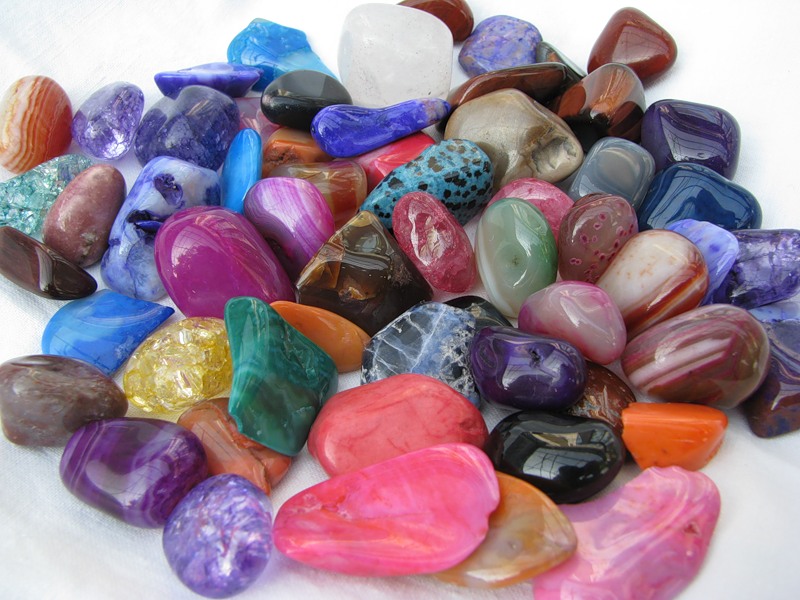 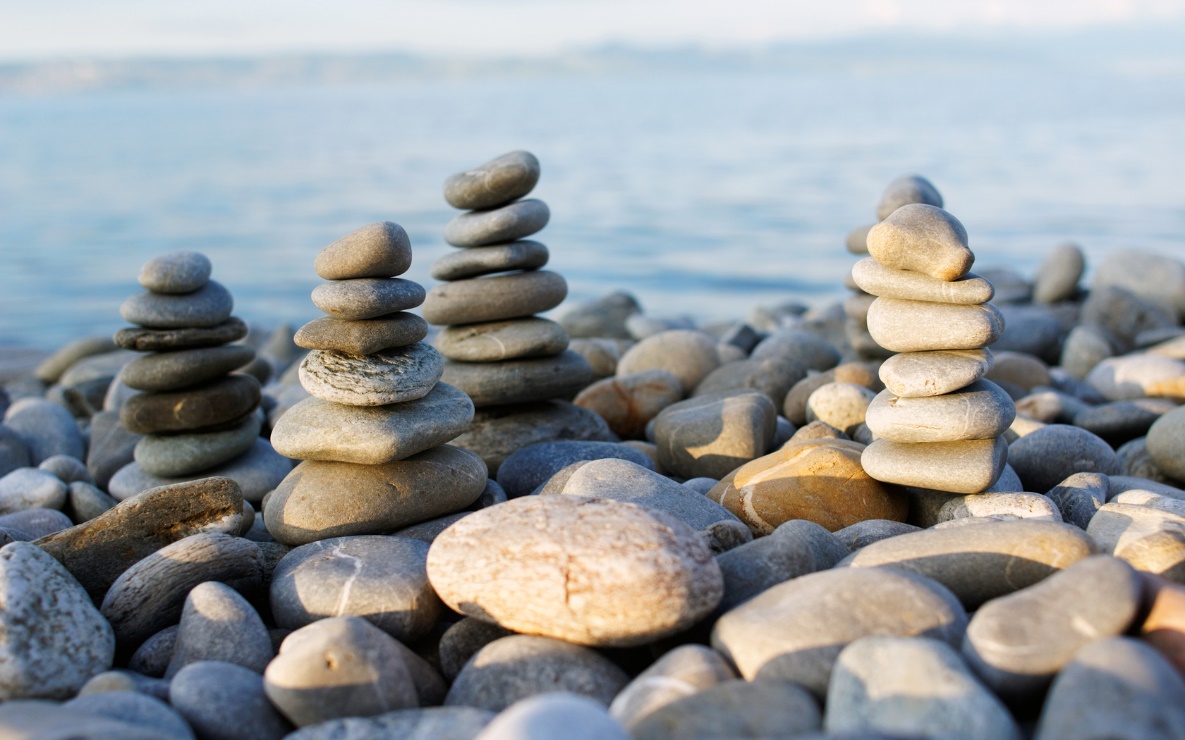 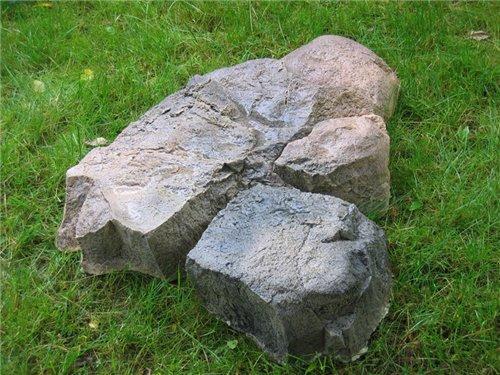 Что нам понадобиться:
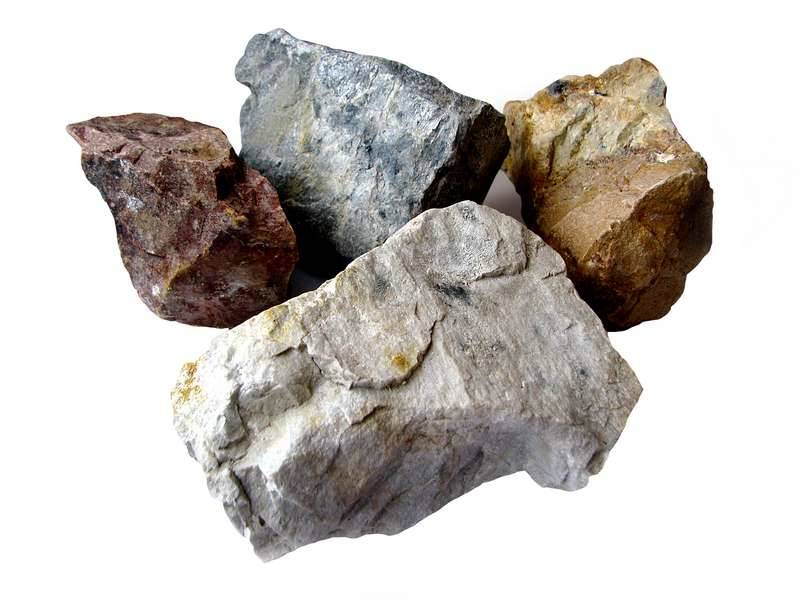 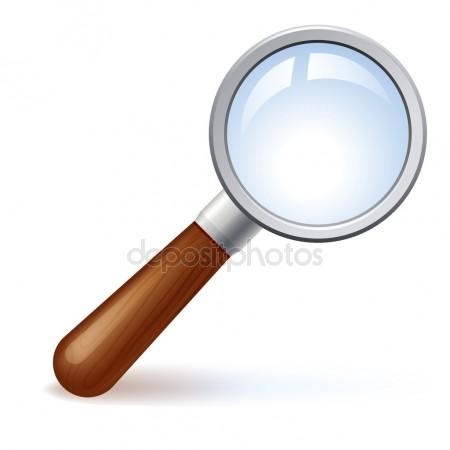 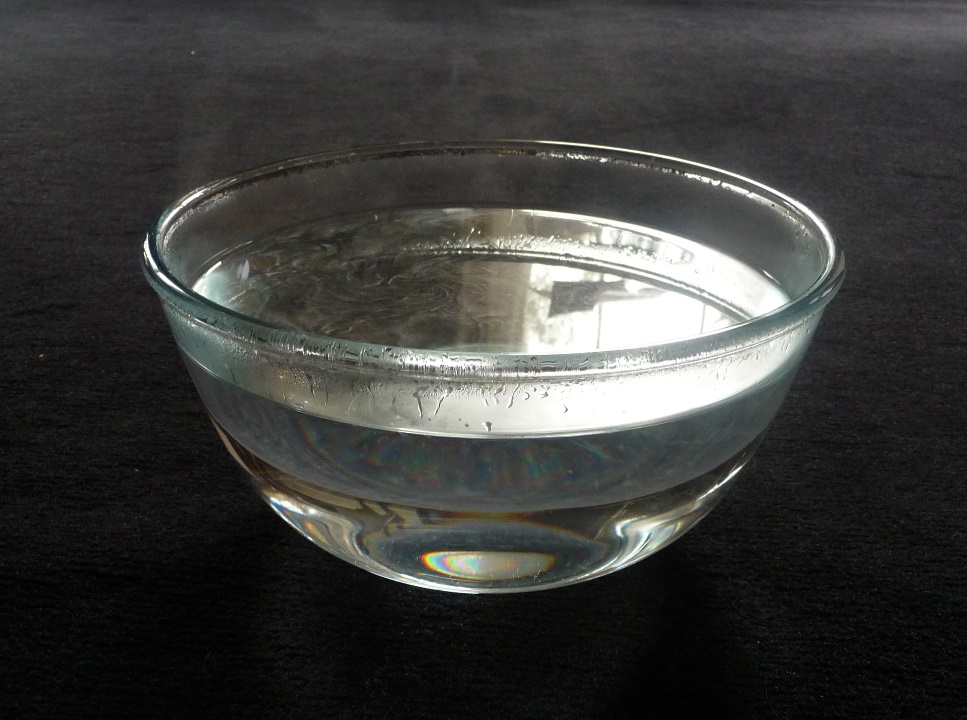 С помощи лупы  осмотреть камень
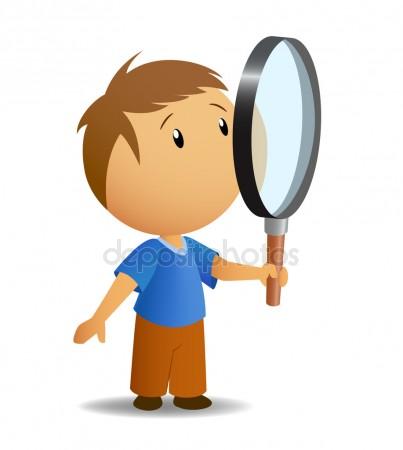 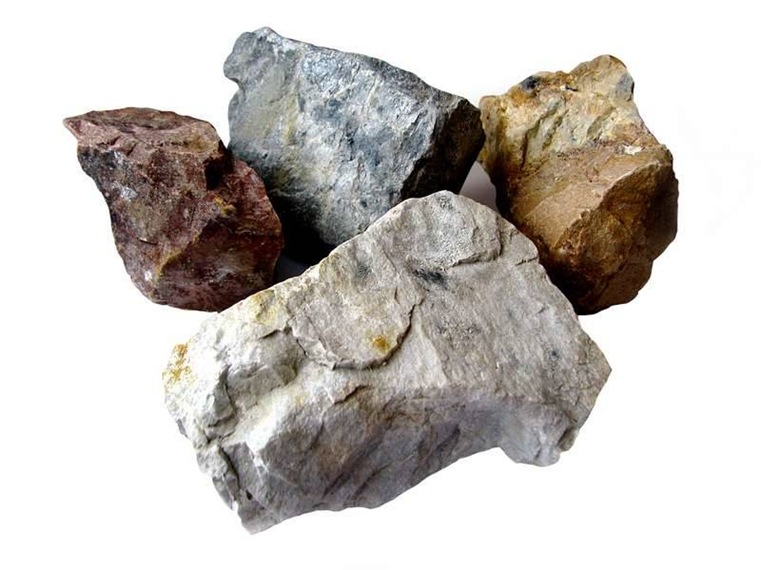 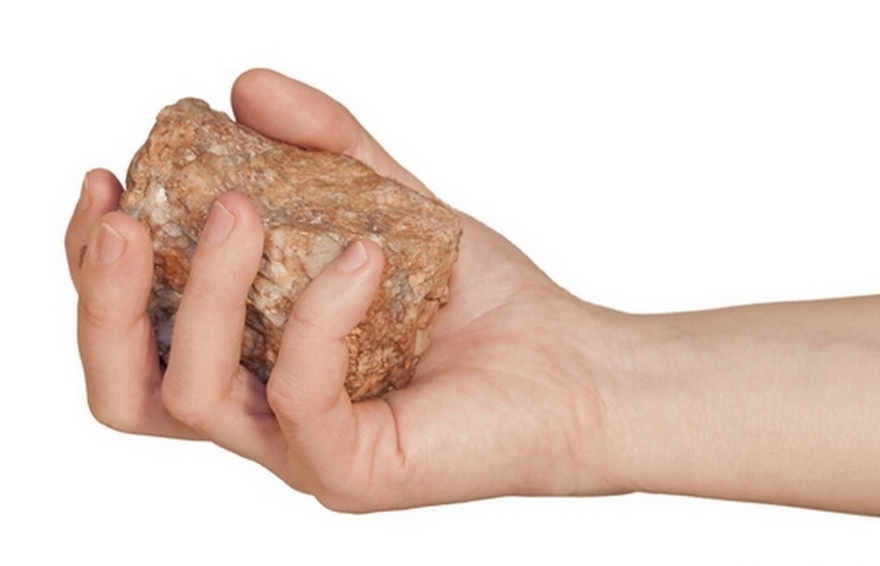 Пробуем сжать камень рукой
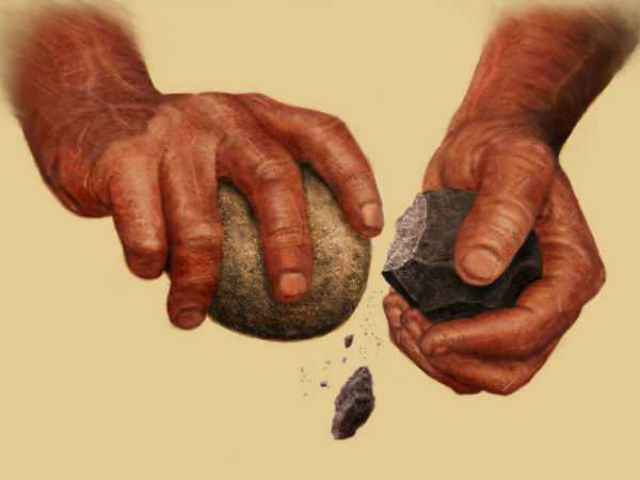 Пробуем разбить камень о камень
Опускаем камень в воду
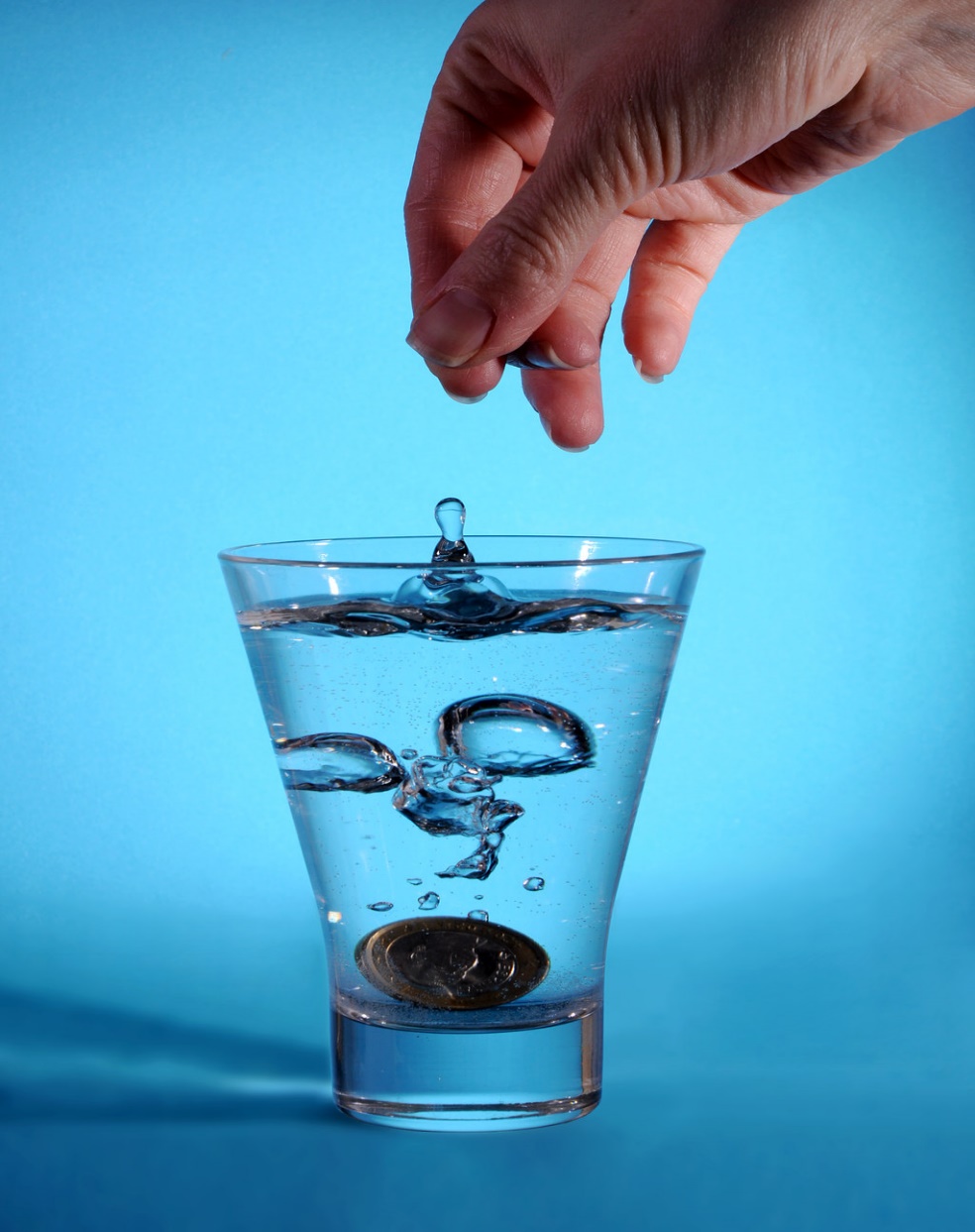 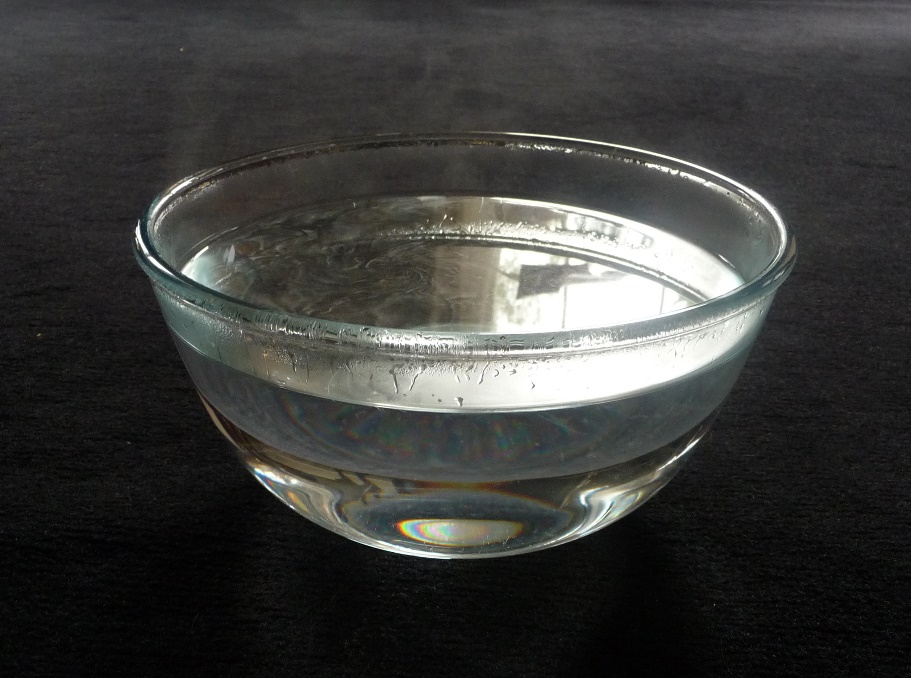 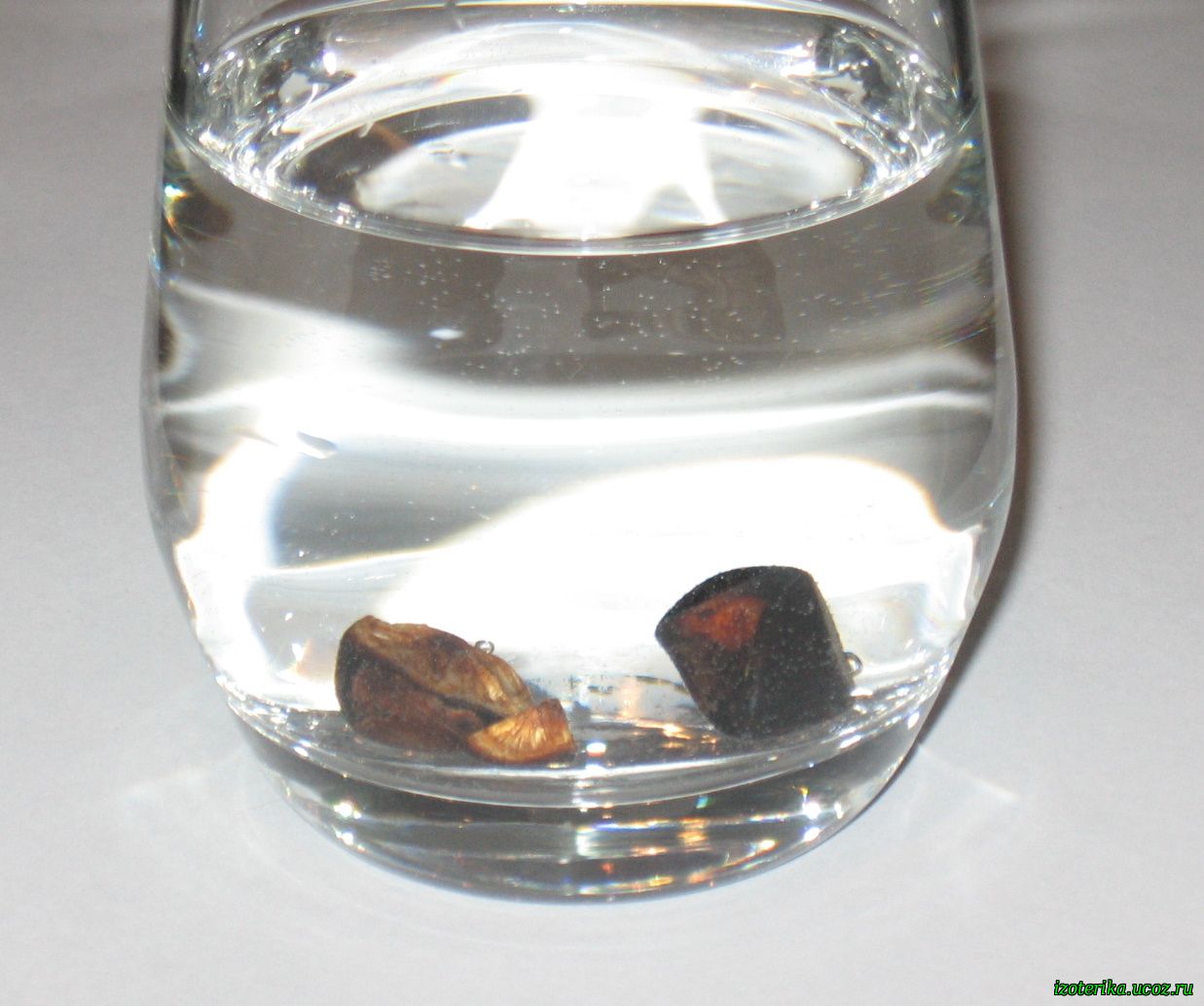 Вывод - камни плотные ,тяжелые.
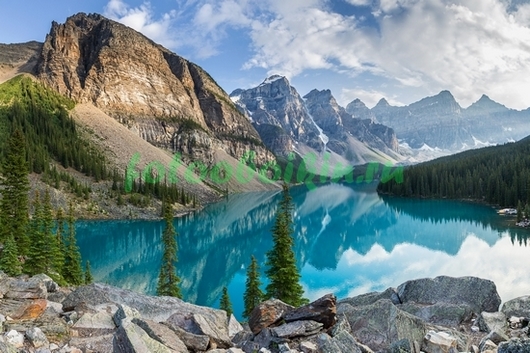